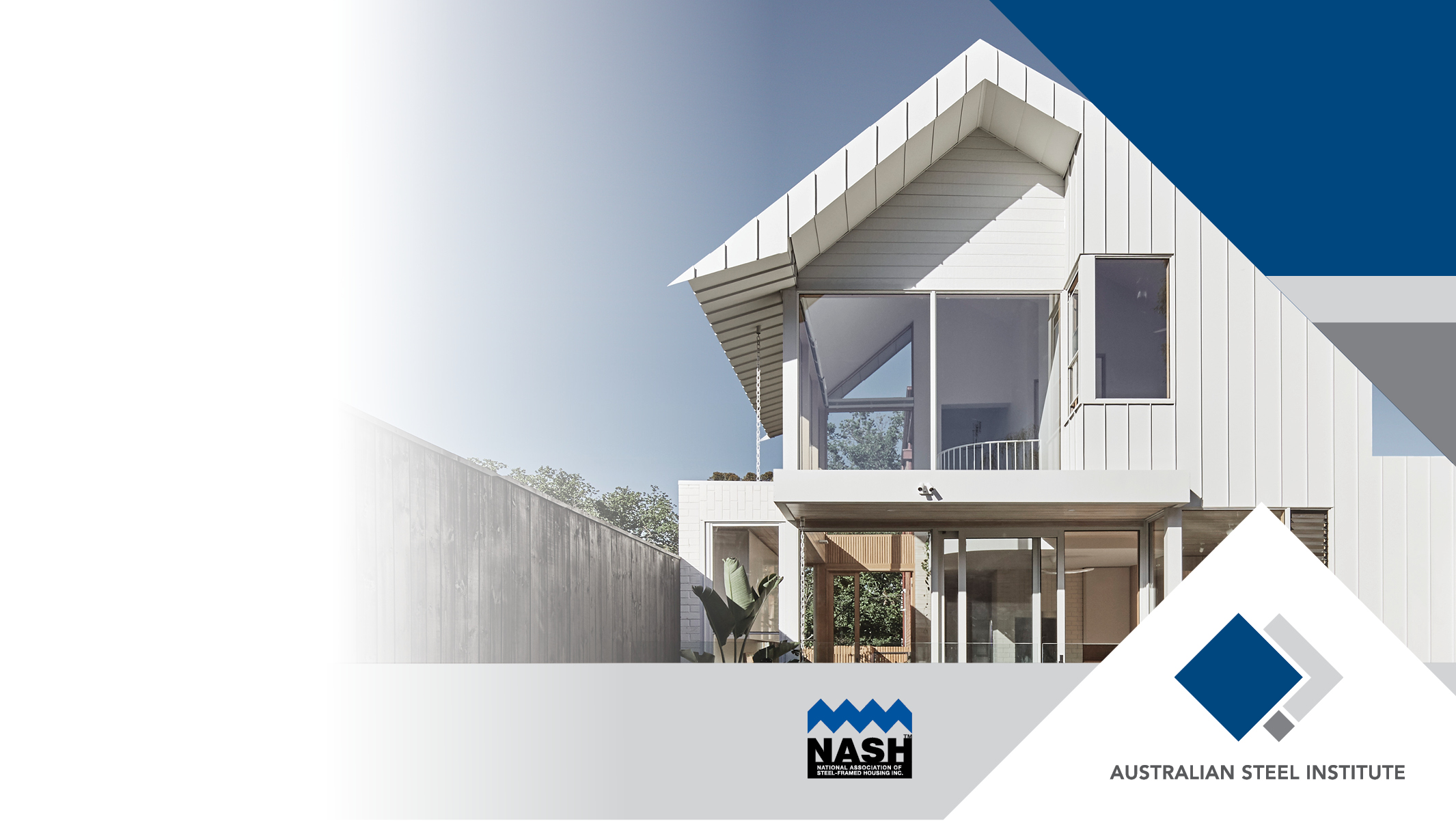 STEEL WALL CLADDING
Guidance on good practice and NCC2022 compliance for the installation of steel wall claddings in residential and commercial / industrial applications
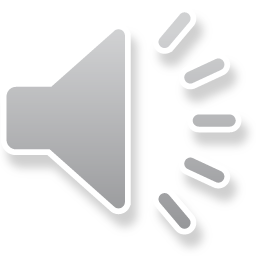 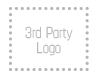 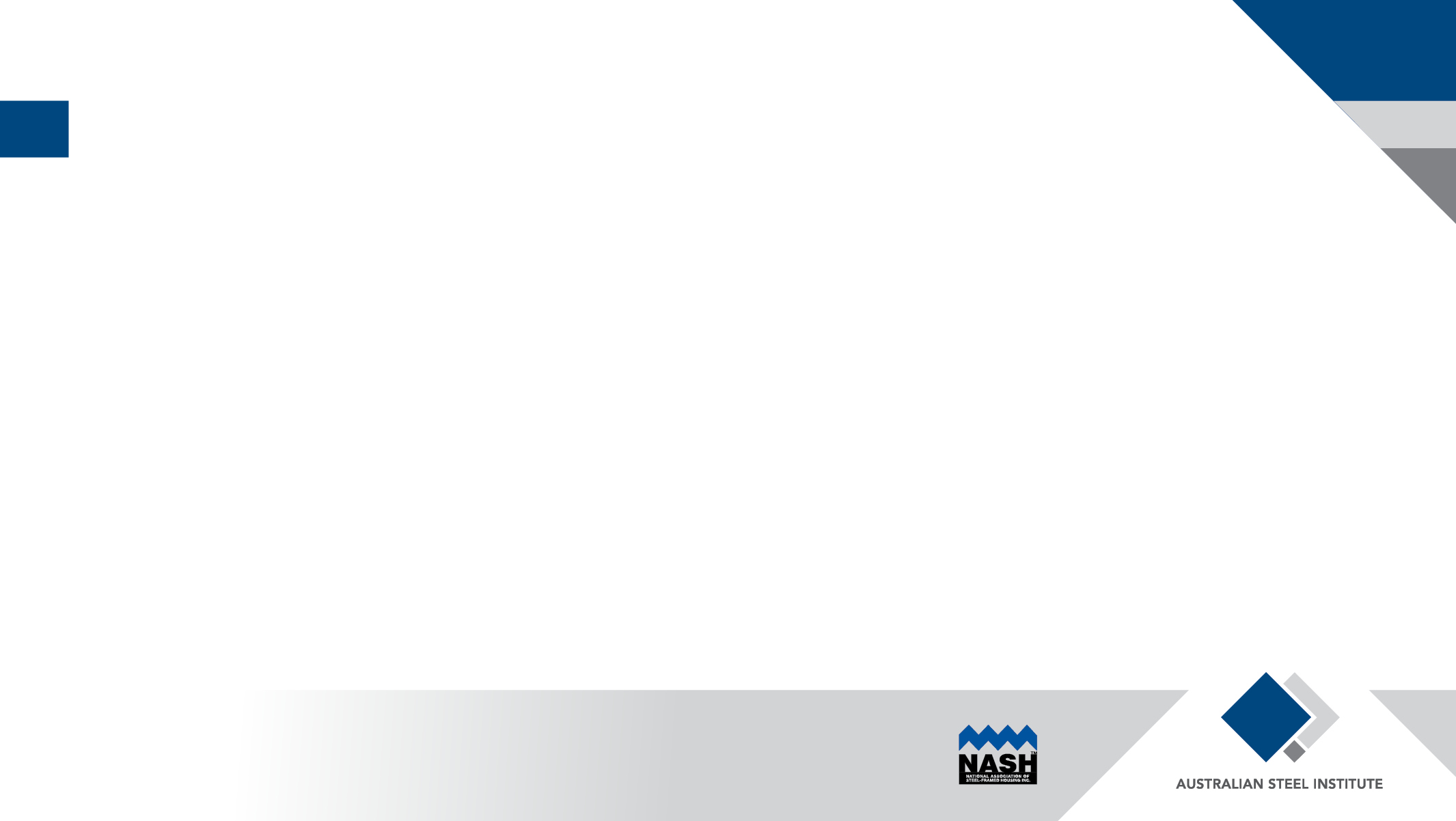 DISCLAIMER
The information presented by the ASI, NASH and BlueScope Steel Limited has been sourced and prepared for general information only and does not in any way constitute recommendations or professional advice to any person for any purpose. While every effort has been made and all reasonable care taken to the information contained is accurate and current, this information should not be used or relied upon for any specific application without investigation and verification as to its accuracy, currency, completeness, suitability and applicability by a competent professional person.

The Australian Steel Institute Limited, National Association of Steel Framed Housing Inc. and BlueScope Steel Limited, its officers, employees, consultants and contractors and the authors and editors of the publications contained on this website do not give any warranties or make any representations in relation to the information provided herein and to the extent permitted by law (a) will not be held liable or responsible in any way and (b) expressly disclaim any liability or responsibility for any loss, damage, costs or expenses incurred in connection with this limitation, including loss, damage, costs and expenses incurred as a result of the negligence of the officers, employees, consultants, contractors, authors, editors or publishers.
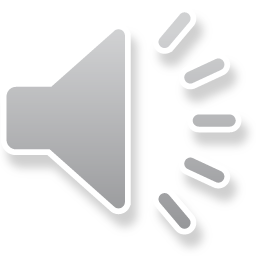 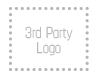 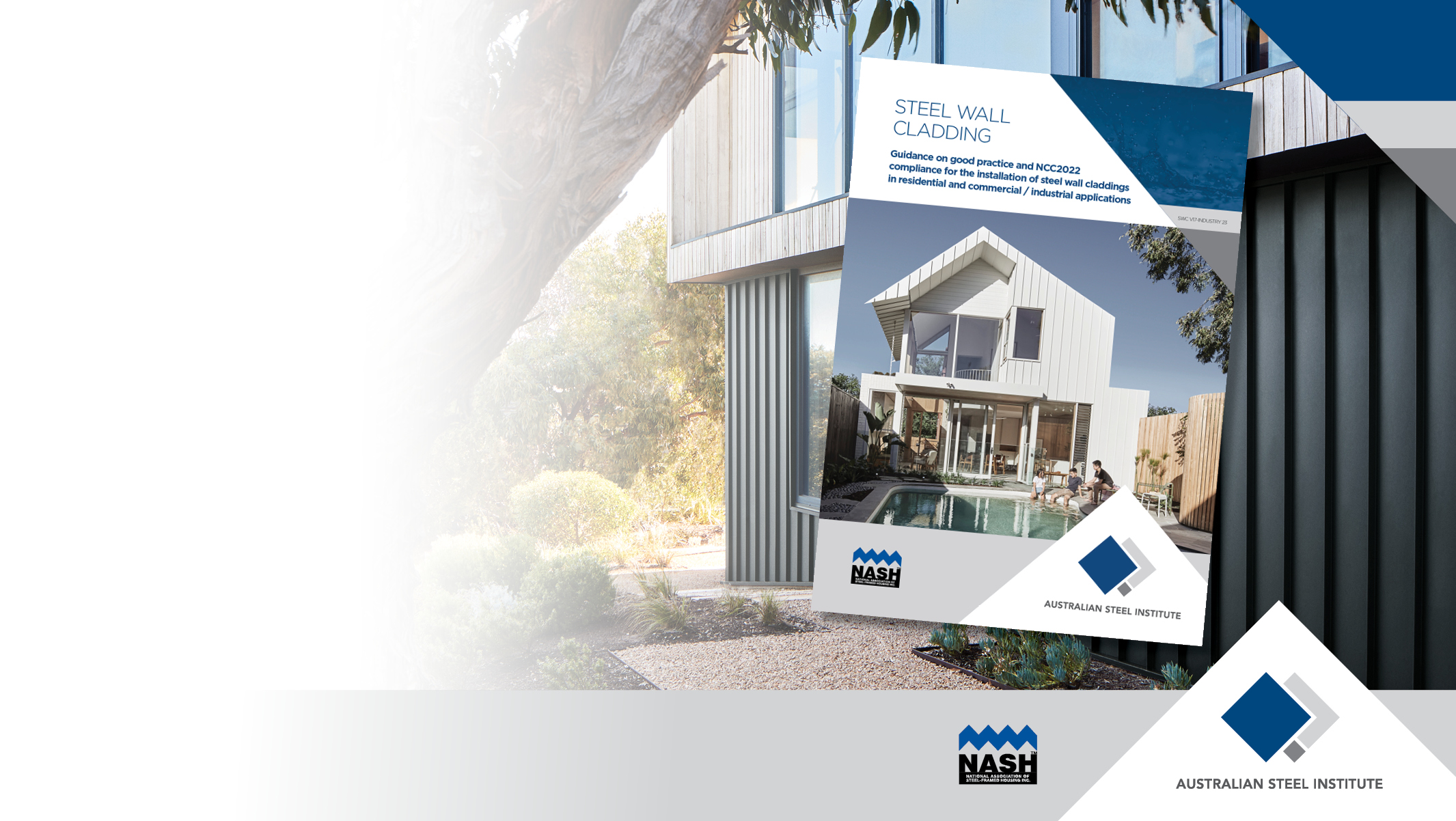 PURPOSE
The purpose of this document is to provide general guidance relating to NCC 2022 compliance of Domestic and Industrial wall cladding constructed in non-cyclonic regions.
The document has two sections:

Steel cladding profiles conforming to AS1562.1 (long run claddings).
Insulated Sandwich Panels (ISPs).

The documents provides guidelines for designers and installers, introducing new industry terminology and good practices relating to weathertightness, moisture management (ventilation) and structural support of the wall cladding system.
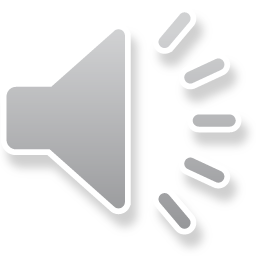 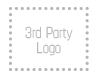 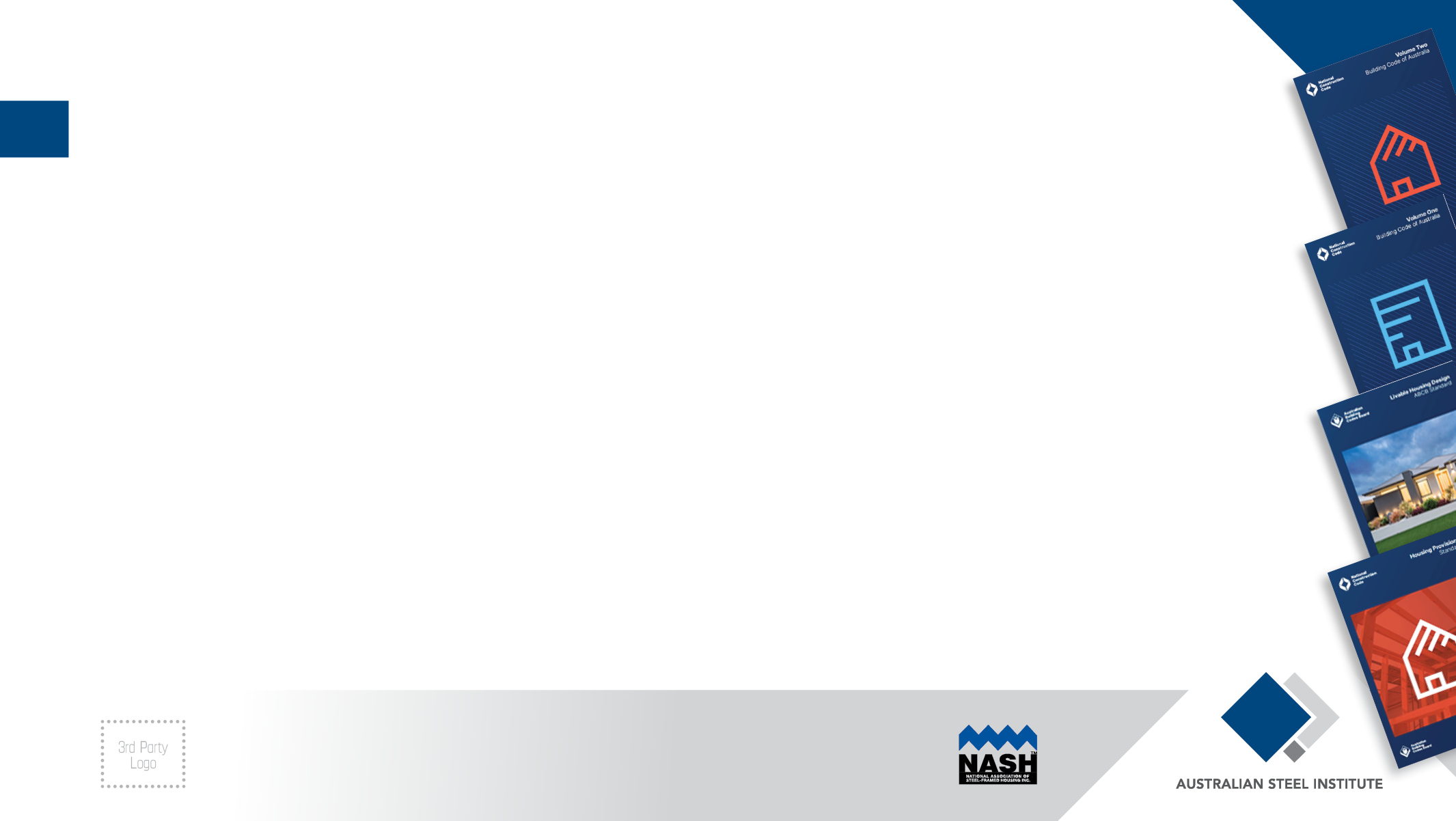 COMPLIANCE PATHWAYS
NCC Functional and Performance Requirements:
NCC2022 Performance requirements (F3P1 for NCC Volume One and H2P2 for NCC Volume Two) state that a roof and external wall (including openings around windows and doors) must prevent the penetration of water that could cause: 

unhealthy or dangerous conditions, or loss of amenity for occupants; and 
undue dampness or deterioration of building elements

There are two main pathways for demonstrating  compliance with NCC weatherproofing requirements: 
Deemed-to-Satisfy (DtS) solution based on compliance with
AS 1562.1 “Design and installation of metal roof and wall cladding”
Performance solution testing to AS/NZS 4284  “Testing of building facades”. 
These pathways (excluding for Building Classes 7, 8 and 10) are illustrated in the following flowcharts.
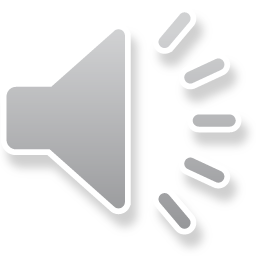 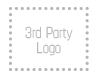 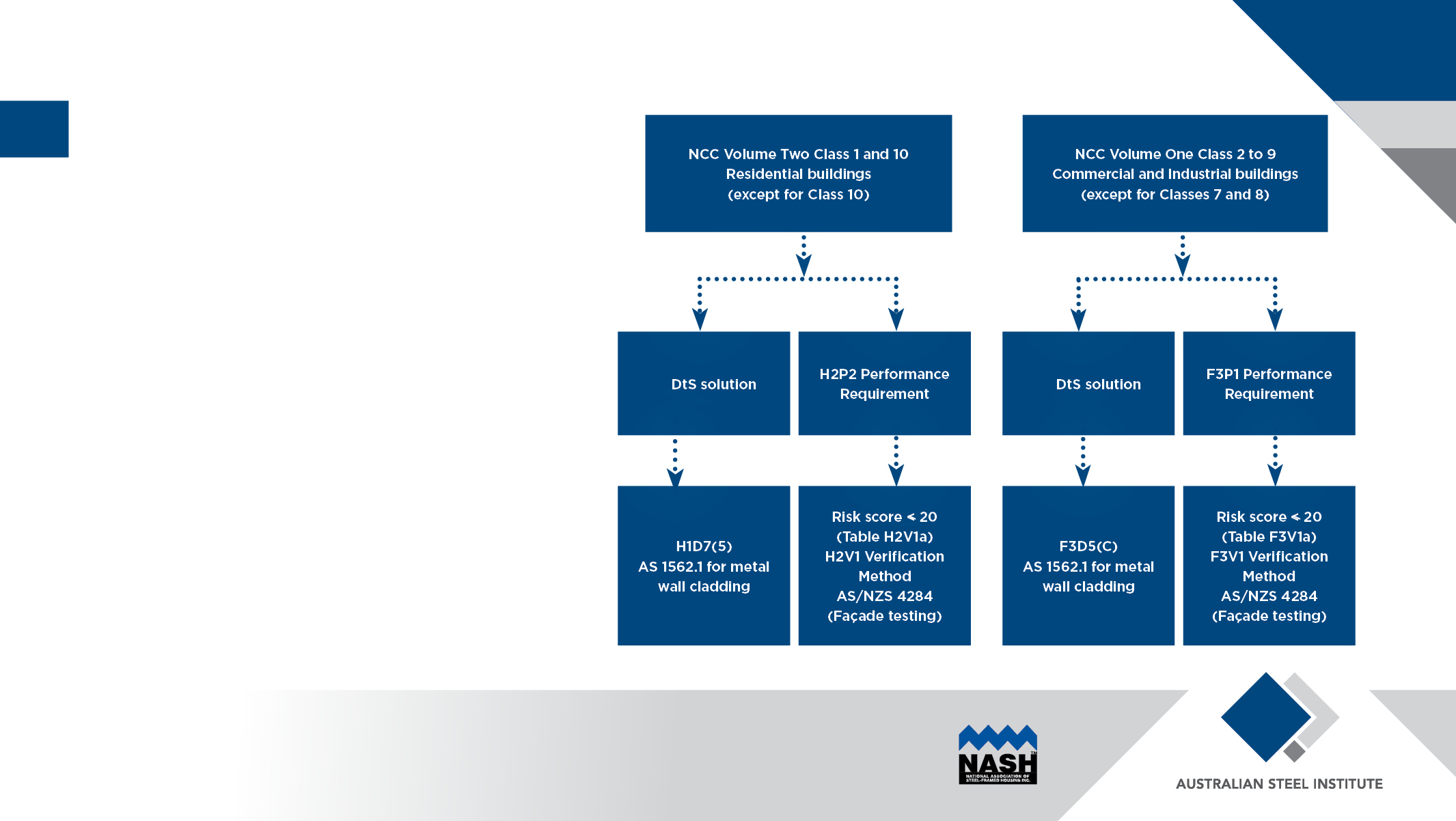 COMPLIANCE 
PATHWAYS
Process Flowchart for determining Compliance Pathway
Flowchart makes it easy to discern what compliance pathway is suitable for the design of the building.

Quick reference for installers to understand commonalities between construction approaches.
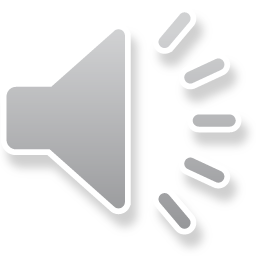 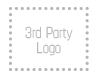 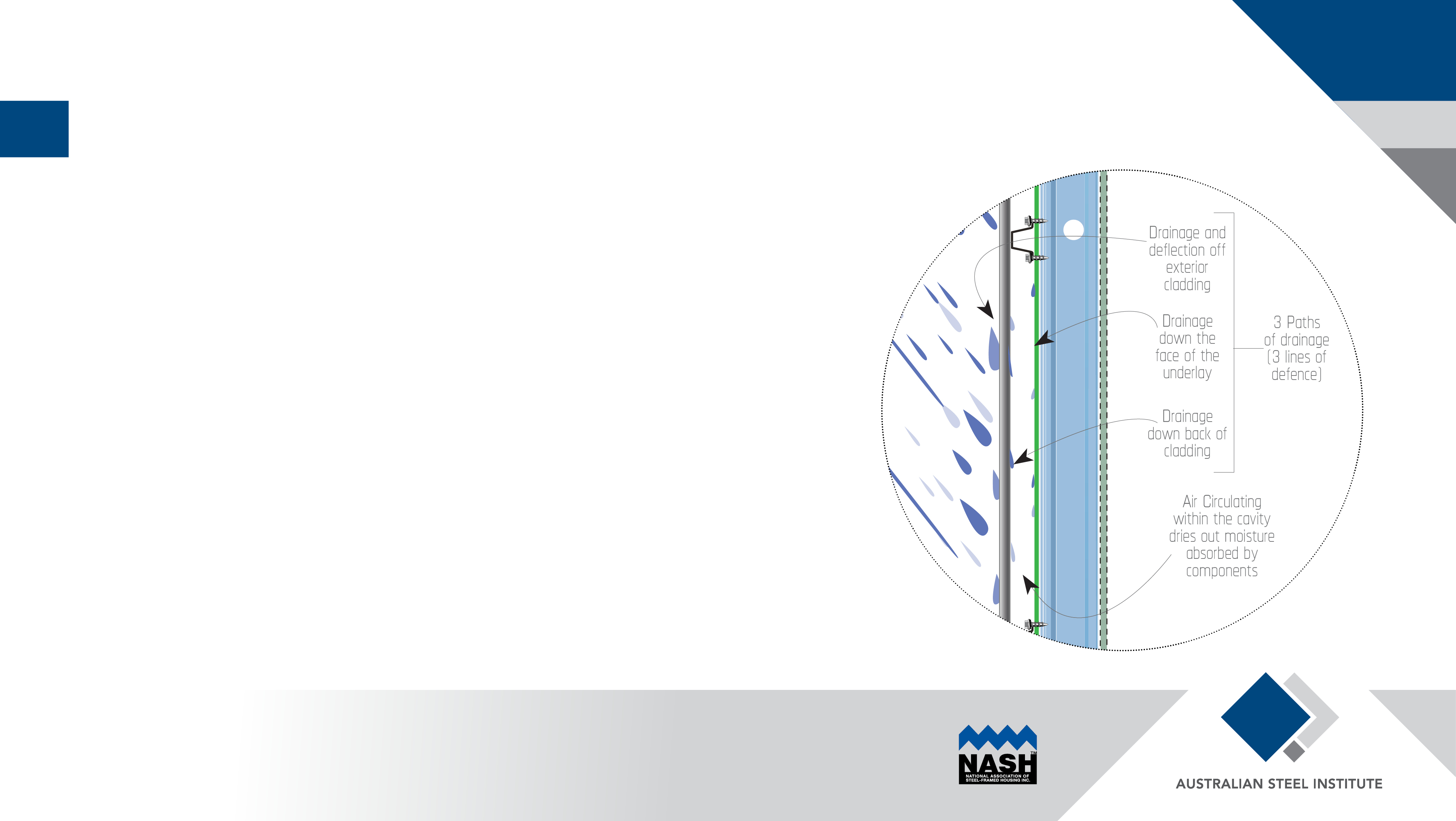 APPROACHES TO WEATHERPROOFING
AND DRAINAGE
Buildings must be designed and built to withstand and recover from natural weather events, whilst providing protection for occupants.
The key principles guiding weatherproofing for steel cladding can be summarised as the “4 D’s” 
Deflection,
Drainage, 
Drying, and 
Durability.
Detailing should prevent water entry in the first instance but should also make provision for the draining or drying out of any water that may penetrate under extreme weather conditions.*
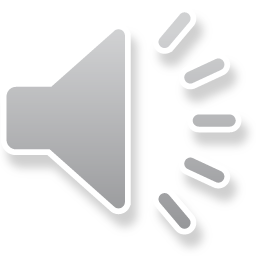 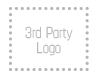 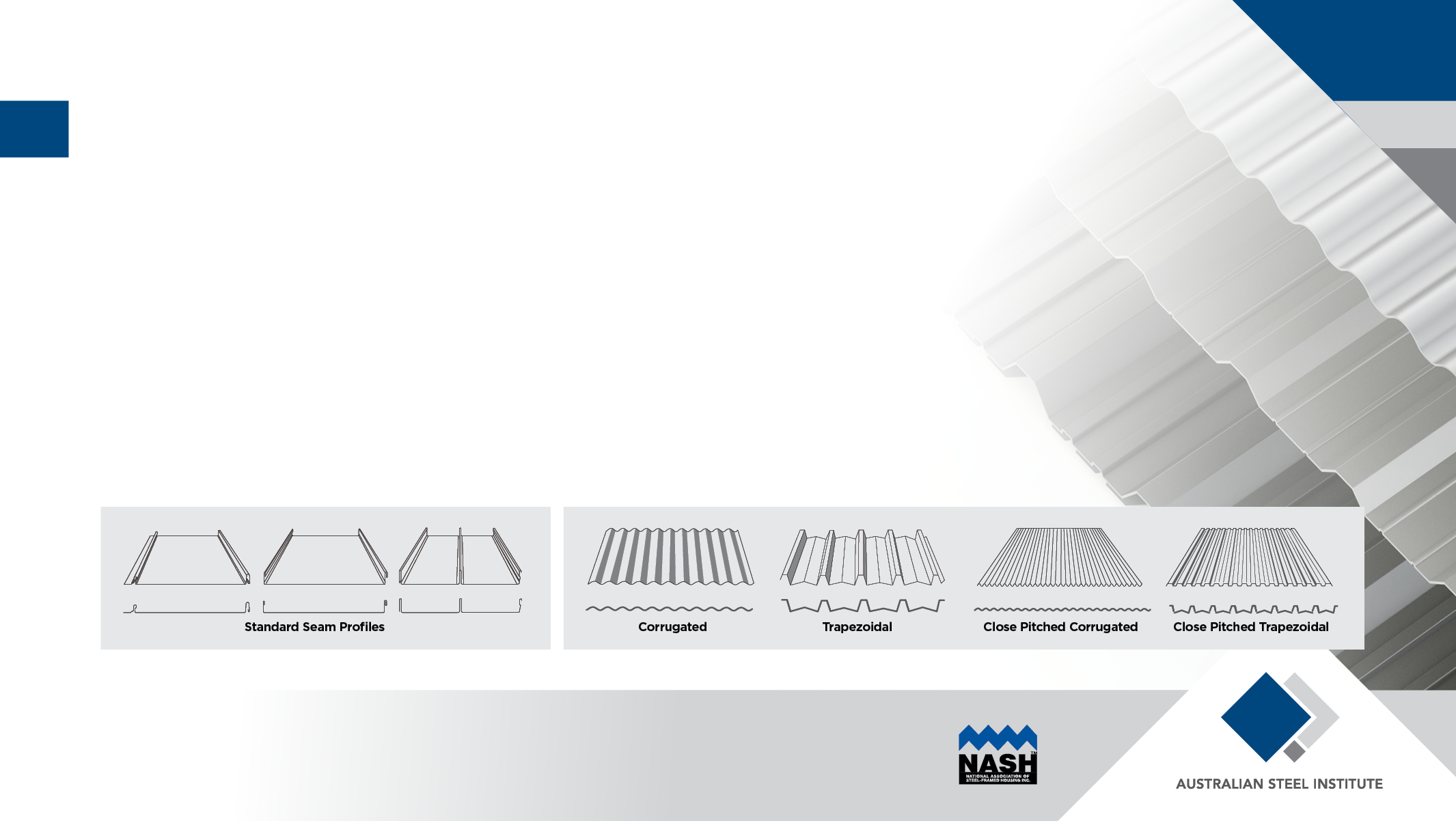 COMMON TYPES OF PROFILES
New metal cladding terminologies to assist with describing inherent characteristics
Common cladding profiles can be grouped into two types:
Open Profile Claddings
Both corrugated and trapezoidal type profiles have open ribs that allow airflow on the underside.
Closed Profile Claddings
Architectural profiles like “Standing Seam” are characterised by tight vertical ribs. Most architectural profiles are referred to as closed profiles as underside airflow is restricted.
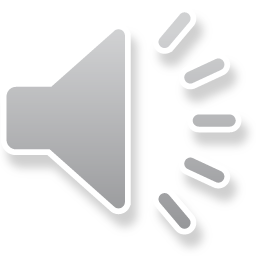 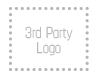 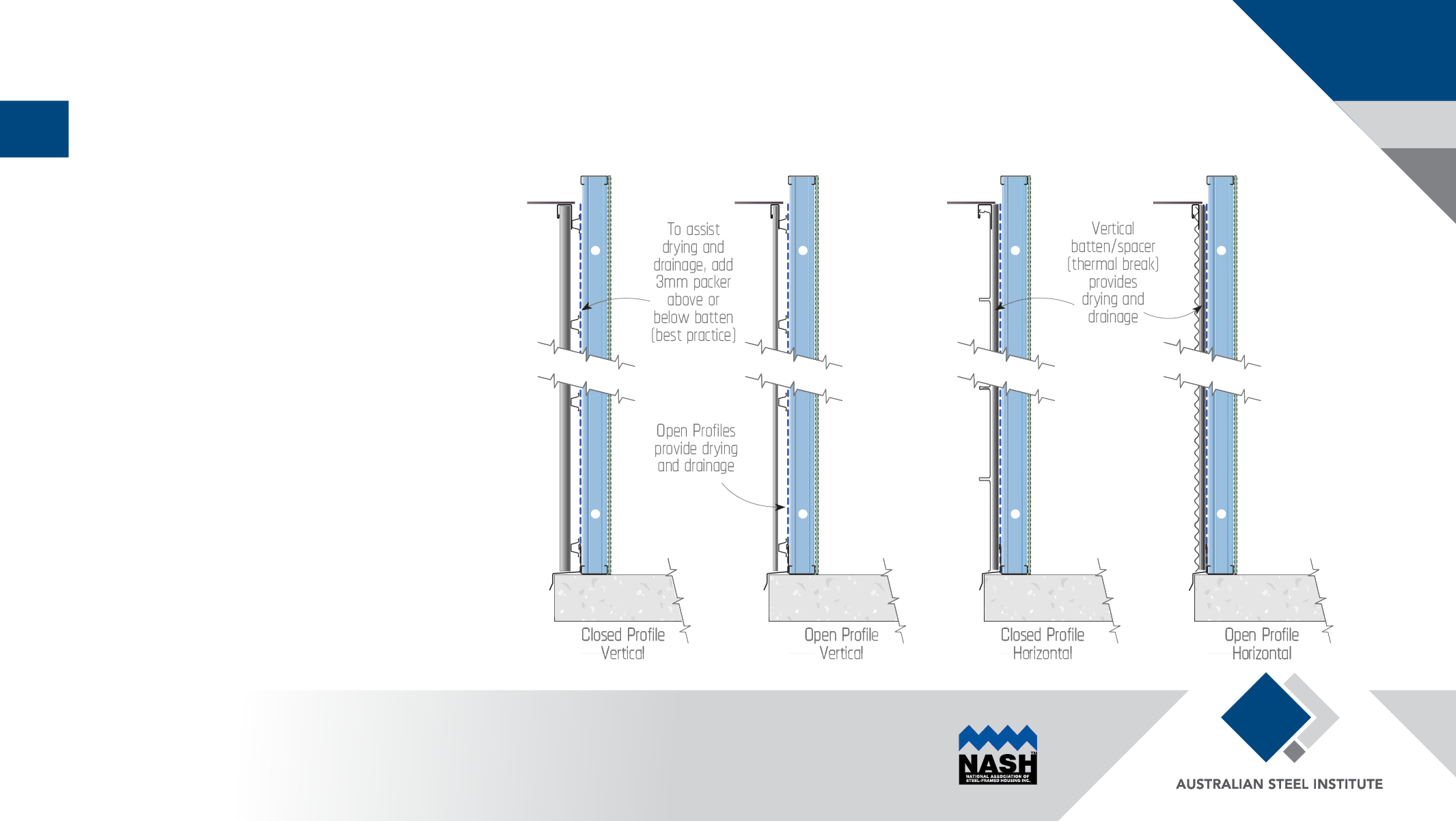 INFORMING DESIGNERS & INSTALLERS
Promoting publicly accessible design and system installation
The following system drawings shows the detail at bottom and head of walls that have vertical and horizontally installed steel cladding with open and closed profiles including drainage and drying pathways.
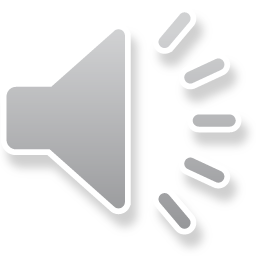 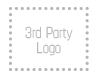 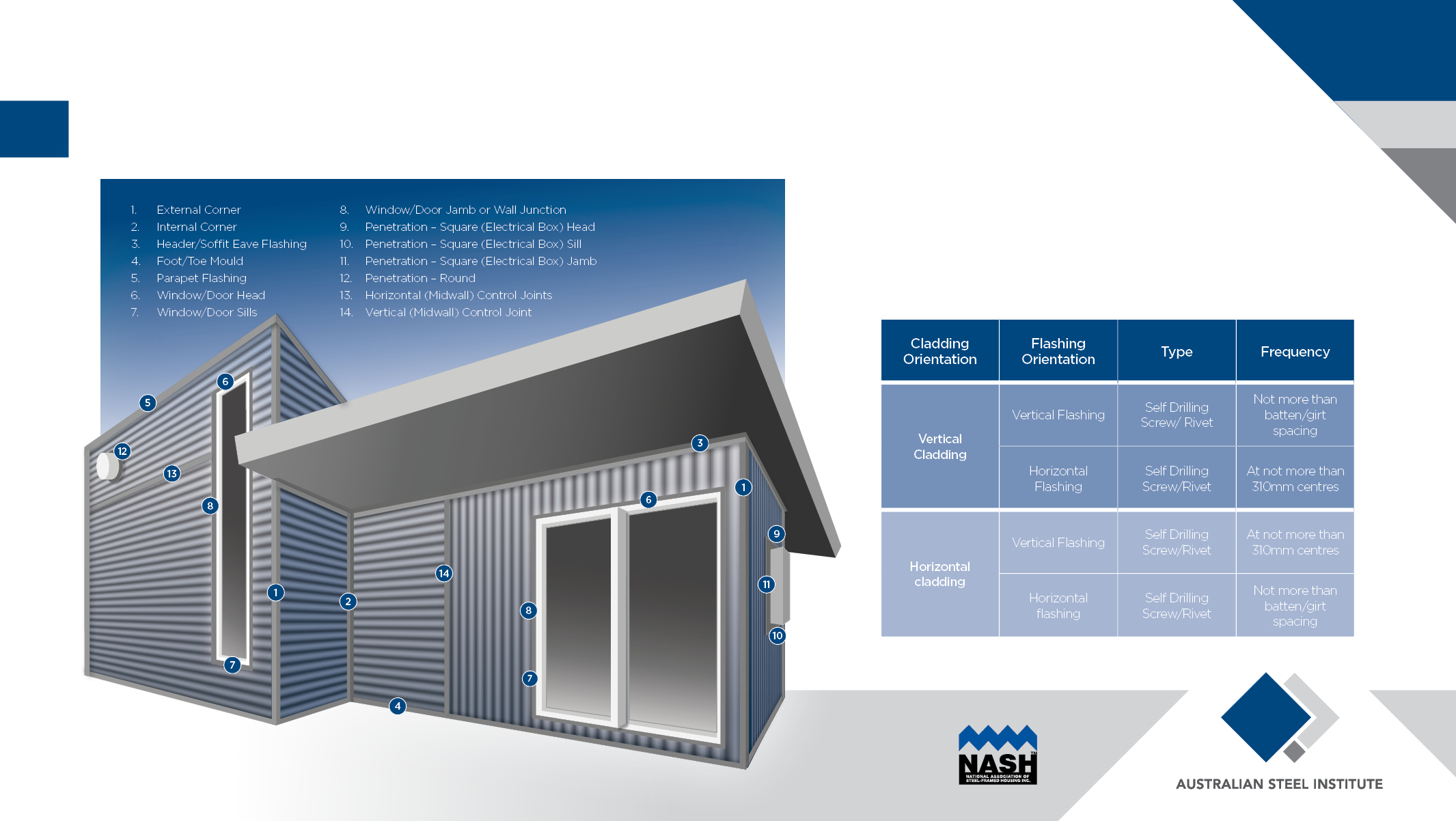 Installation Good Practice
GUIDING INSTALLERS
Typical flashing locations and terminology.
Fabrication of wall flashings and cappings
Fixing flashings
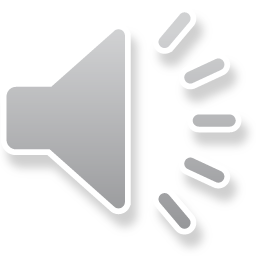 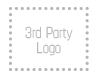 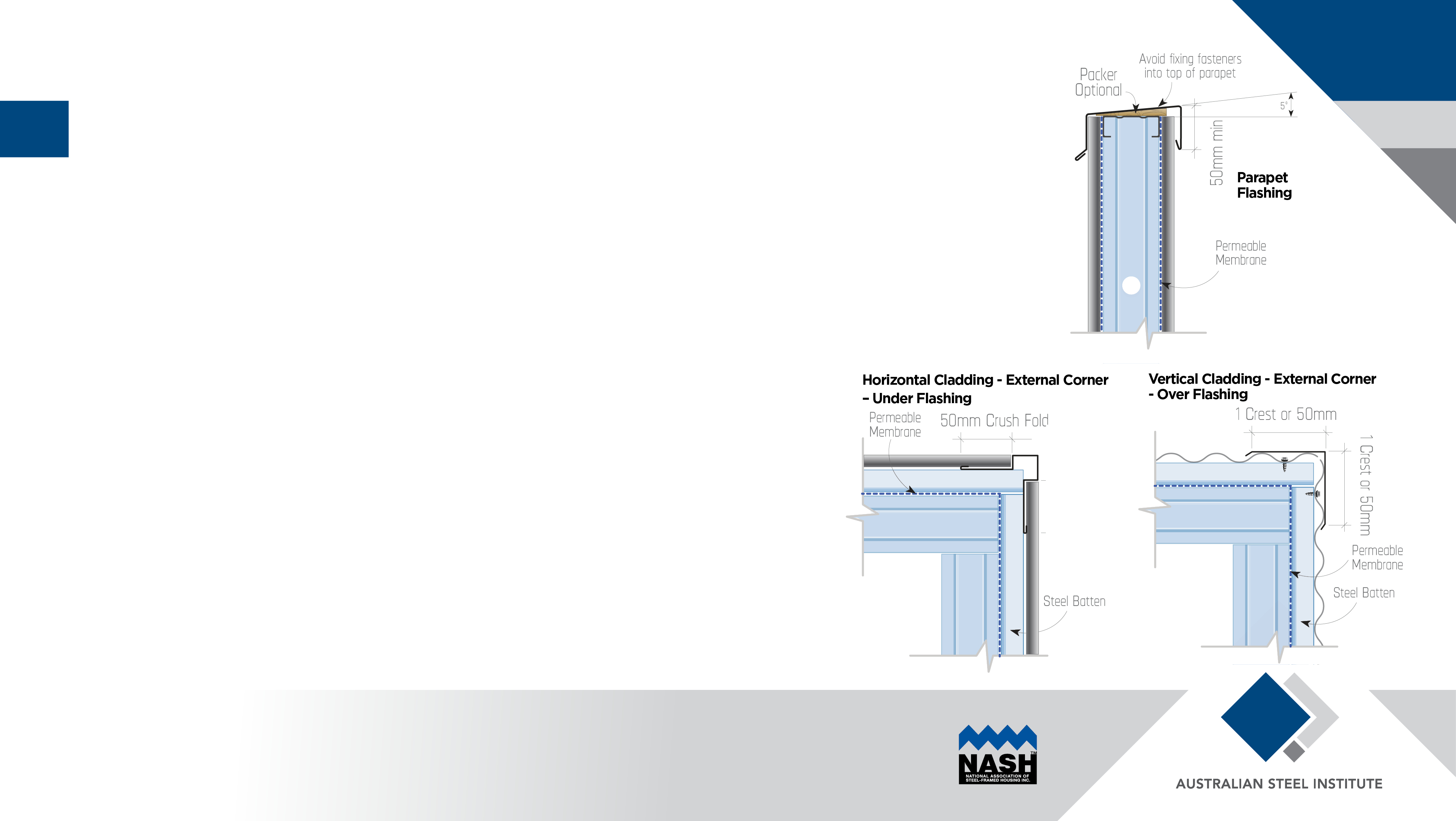 WALL SYSTEM DETAILING
Easy to understand common system detailing approaches for industry
Industry has adopted standardised best practice system approaches.  New minimum standard for weatherproofing and structural installation of metal wall cladding systems.

A range of the most common metal cladding system details have been provided in this guide. 

Cladding installation to AS1562.1 

Installation of pliable membranes must conform to the requirements of AS4200.2. 

Common theme – follow manufactures advice.
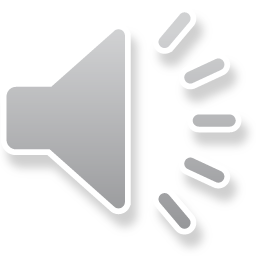 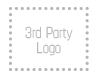 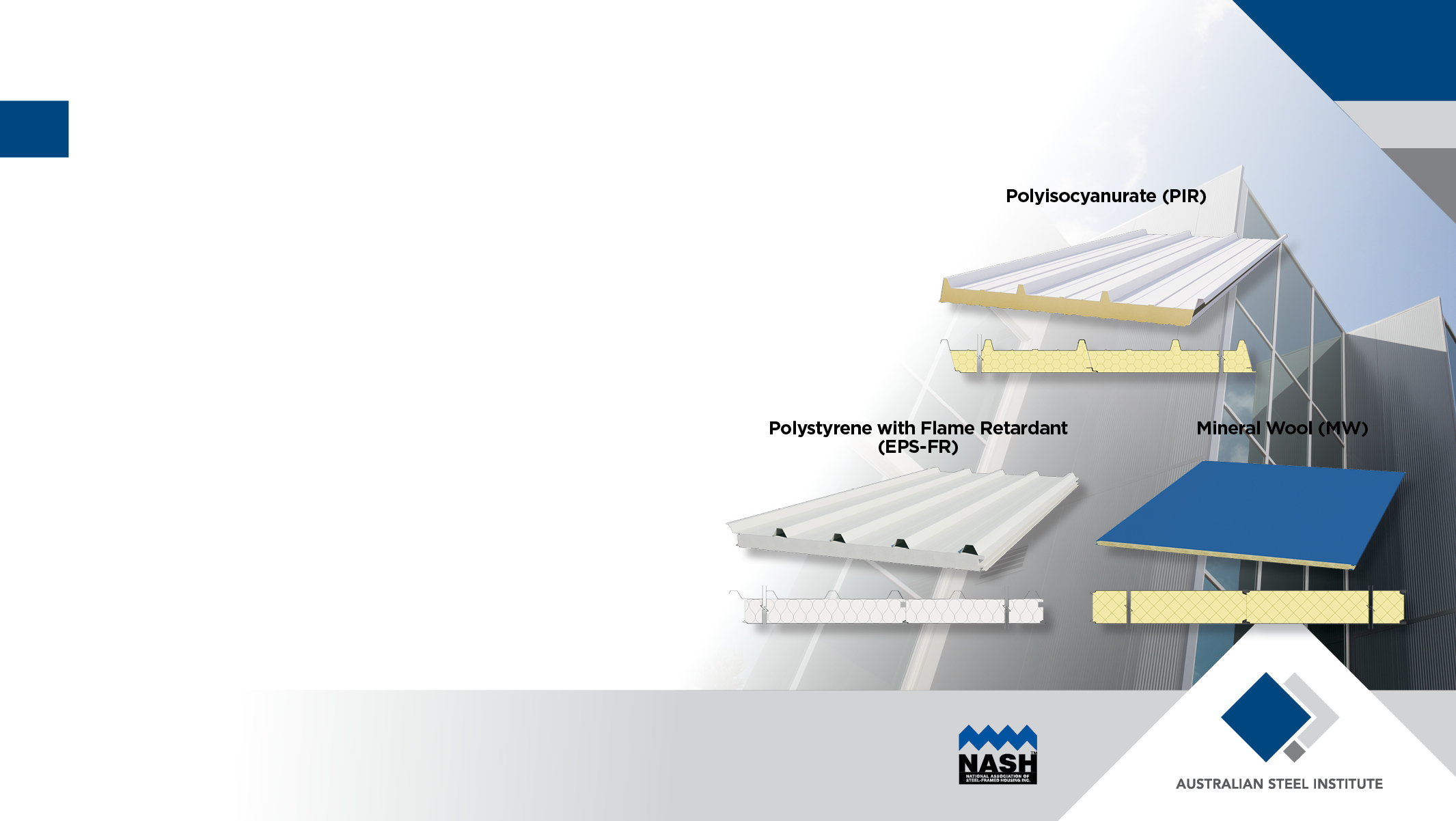 INSULATED SANDWICH PANELS
Demonstrating the advantages of ISP’s in design
Benefits
Insulated Sandwich Panels are known for their excellent thermal & weatherproofing properties.

Storage and Handling Guidance
Due to their stiffness and length on-site handling of these panels requires specialised techniques.

Approaches to Weatherproofing and Drainage
To ensure the weatherproofing of walls constructed, it is crucial to follow the design and installation guidelines provided by the manufacturer
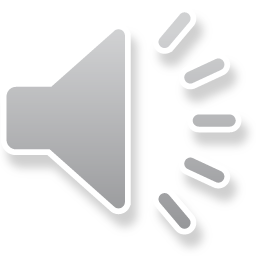 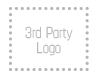 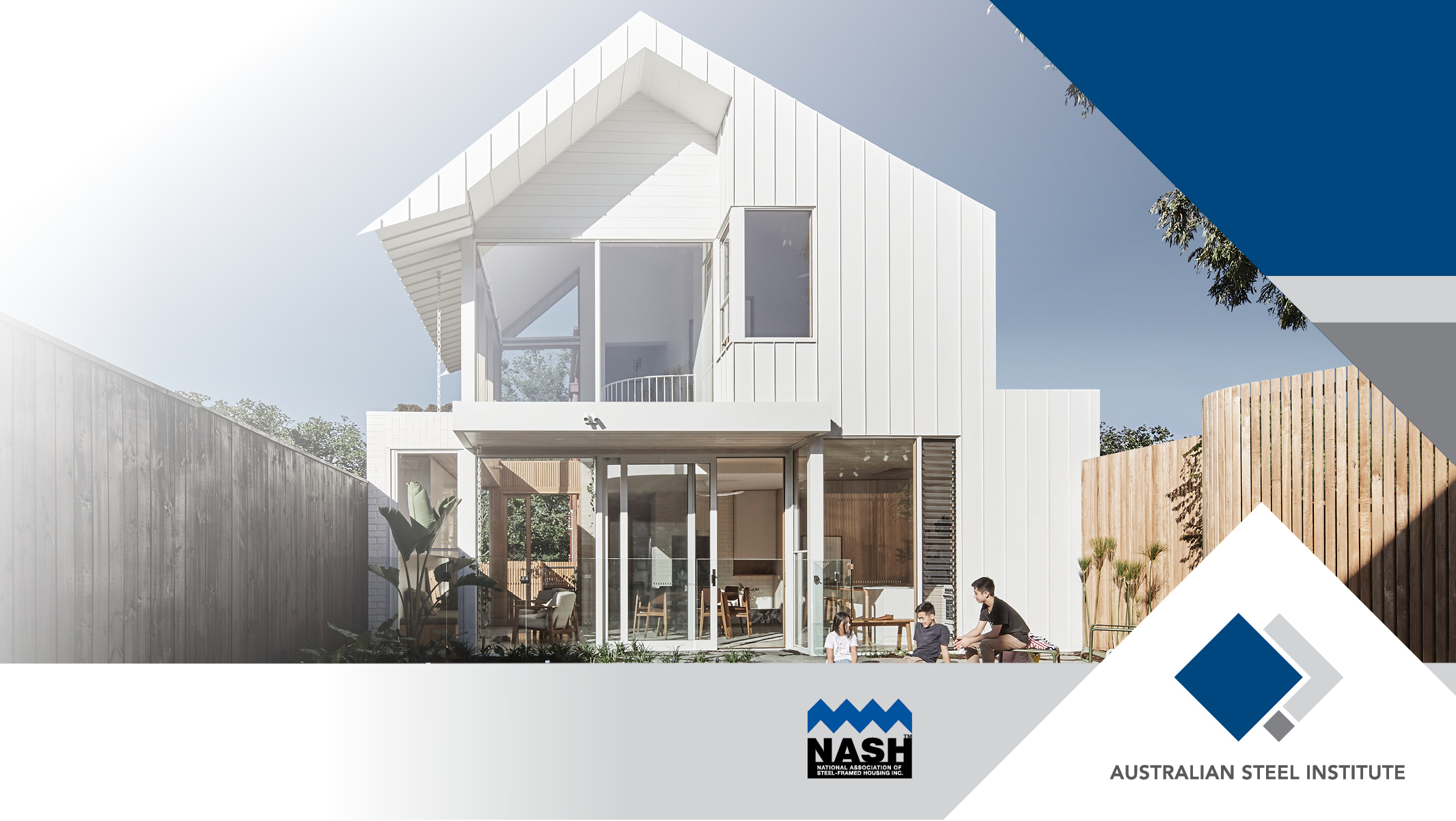 THANK YOU
enquiries@steel.org.au
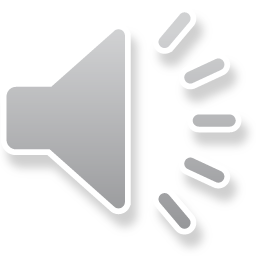 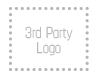